Introdução a Engenharia Elétrica - 323100
Aula S12
Comunicação serial, Display LCD
Escola Politécnica da Universidade de São Paulo
Departamentos da Engenharia Elétrica 
	PCS	Computação e Sistemas Digitais
	PEA 	Energia e Automação Elétricas
	PSI	Sistemas Eletrônicos
	PTC	Telecomunicações e Controle
V1.5
Outubro de 2015
Comunicação Serial - revisão
Comunicação com um PC host através de um "USB Virtual Serial Port" através do mesmo cabo USB que é usado para a programação.  Isso permite que você: 
Imprima mensagens para um terminal host PC (útil para depuração!) 
 Leia a entrada do teclado do PC host 
 Comunique-se com aplicativos e linguagens de programação em execução no PC host que podem se comunicar com uma porta serial, por exemplo, Perl, Python, Java, etc.
No Mbed:
Serial name(USBTX, USBRX):define a comunicação serial com TX e RX via USB DAS. Define o label name.
name.baud(9600): define a taxa de transmissão (baud rate) em 9600 kbps. Aceita outors valotes (19200, 38400, etc).
name.printf: imprime string STM32  PC;
name.putc: envia um caractere STM32  PC;
name.getc: recebe um caractere PC  STM32.
Comunicação Serial
Ao conectar o cabo USB, aparece enumerada no computador uma porta OpenSDA – CDC.
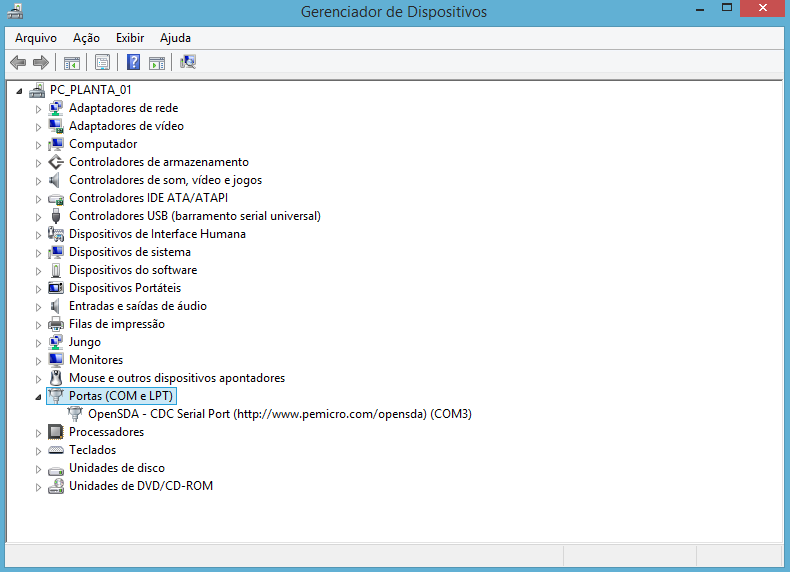 Comunicação Serial
Caso não apareça no sistema windos, é necessário instalar o driver. Busque por Download the mbed Windows serial port driver no Dashboard do mbed.
Para o curso, vamos utilizar um aplicativo emulador de terminal denominado Tera Term (http://ttssh2.sourceforge.jp/index.html.en).
Comunicação Serial
Escolher a opção serial e a porta enumerada.
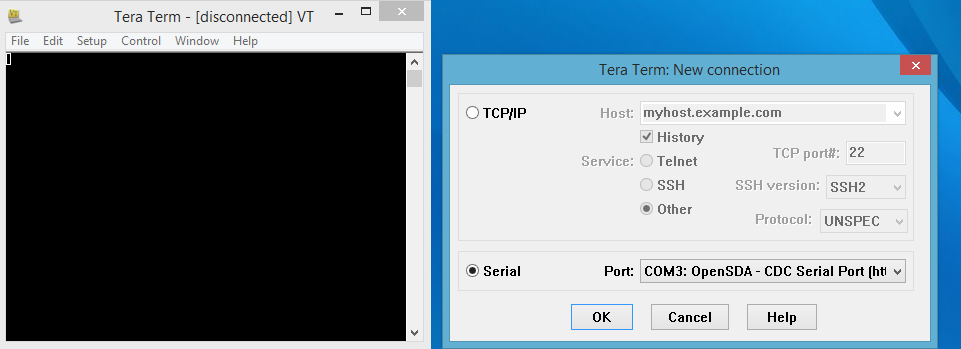 Comunicação Serial
Exemplos Básicos no Mbed
Hello World!


Papagaio de pirata - Echo back characters you type
#include "mbed.h"                 
Serial pc(SERIAL_TX, SERIAL_RX); // tx, rx  
int main() {     
pc.printf("Hello World!\n"); 
}
#include "mbed.h"                 
Serial pc(SERIAL_TX, SERIAL_RX);   
int main() {     
   pc.printf("Echoes back to the screen anything you type\n");     
   while(1) {         
   	pc.putc(pc.getc());     
   }
}
Comunicação Serial
Outros Exemplos:
Controla brilho do LED (‘u’ p/ UP e ‘d’ p/ DOWN).
#include "mbed.h"
Serial pc(SERIAL_TX, SERIAL_RX); // tx, rx
PwmOut led(PA_9);
int main() {
    char c; 
    float brightness = 1.0;
    pc.printf("Press 'u' para aumentar brilho e 'd' para diminuir \n\r");
    while(1) {
        c = pc.getc();
        if((c == 'u') && (brightness > 0.0)) {
            brightness -= 0.1;
            led = brightness;
        }
        if((c == 'd') && (brightness < 1.0)) {
            brightness += 0.1;
            led = brightness;
        } 
        pc.printf("Brilho  = %2.0f %% \r", (1.0-led)*100);
     }
}
Comunicação Serial
Escolhe o LED (‘1’,  ‘2’ o ‘3’. Qualquer outra tecla apaga tudo).
#include "mbed.h"
Serial pc(SERIAL_TX, SERIAL_RX); // tx, rx
DigitalOut LED_1(PA_8); DigitalOut LED_2(PB_10); DigitalOut LED_3(PA_9);
int main() {
    char c;
    LED_1=0; LED_2=0; LED_3=0;
    pc.printf("Pressione o numero do led desejado (1 ou 2 ou 3)");
    while(1) {
        c = pc.getc();
        switch(c){
        case '1':
            LED_1=1; LED_2=0; LED_3=0;
            break;
        case '2':
            LED_1=0; LED_2=1; LED_3=0;
            break;
        case '3':
            LED_1=0; LED_2=0; LED_3=1;
            break;
        default:
            LED_1=0; LED_2=0; LED_3=0;
            break;
        }   }  }
Display LCD
Há diversos tipos e tamanhos de LCD alfanuméricos disponíveis comercialmente.
Eles são sempre especificados em número de caracteres exibidos, no formato de colunas e linhas.
Mais comuns:  08x02 (oito colunas por duas linhas), 16x01 (16 colunas por 1 linha), 16x02 (16 colunas por 2 linhas), 16x04 (16 colunas por 4 linhas), 20x01 (20 colunas por 1 linha), 20x02 (20 colunas por 2 linhas) e 20x04 (20 colunas por 4 linhas).
Funcionamento básico do cristal líquido
São dispositivos que trabalham com luz polarizada com um líquido eletricamente controlável.
Ao se aplicar ou retirar uma tensão em alguns locais (pixels), os cristais do líquido são polarizados, permitindo ou impedindo a passagem da luz.
Não são elementos que emitem luz própria, apenas alteram o estado de reflexão da luz ambiente.
Para funcionamento em locais escuros, precisam de uma fonte de luz na parte traseira, denominada backlight.
Interface com Display LCD
Exemplo de display LCD 16x02
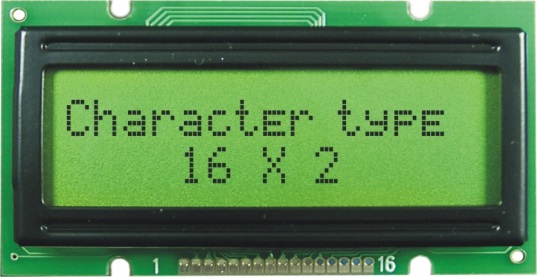 Cada “célula”(caractere) do LCD possui 8 pixels na vertical e 5 pixels na horizontal. 
Cada caractere é desenhado com até 35 pixels, pois a linha inferior é normalmente reservada para representar um cursor.
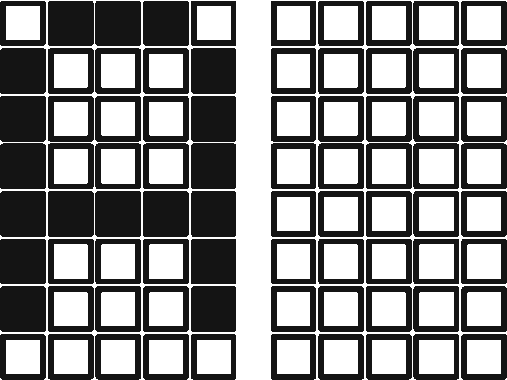 Interface com Display LCD
Os LCDs mais comuns são os gerenciados por um chip controlador Hitachi HD44780.
O módulo do display deve ser ligado à placa através de um conjunto de conexões elétricas, denominadas barramento de dados.
O barramento de dados pode ser de quatro bits (modo nibble) ou oito bits (modo byte).
No modo nibble, são usadas apenas quatro linhas de dados (D4 a D7), simplificando a montagem.
Interface com Display LCD
Pinagem
Na maioria dos displays, a pinagem está impressa.
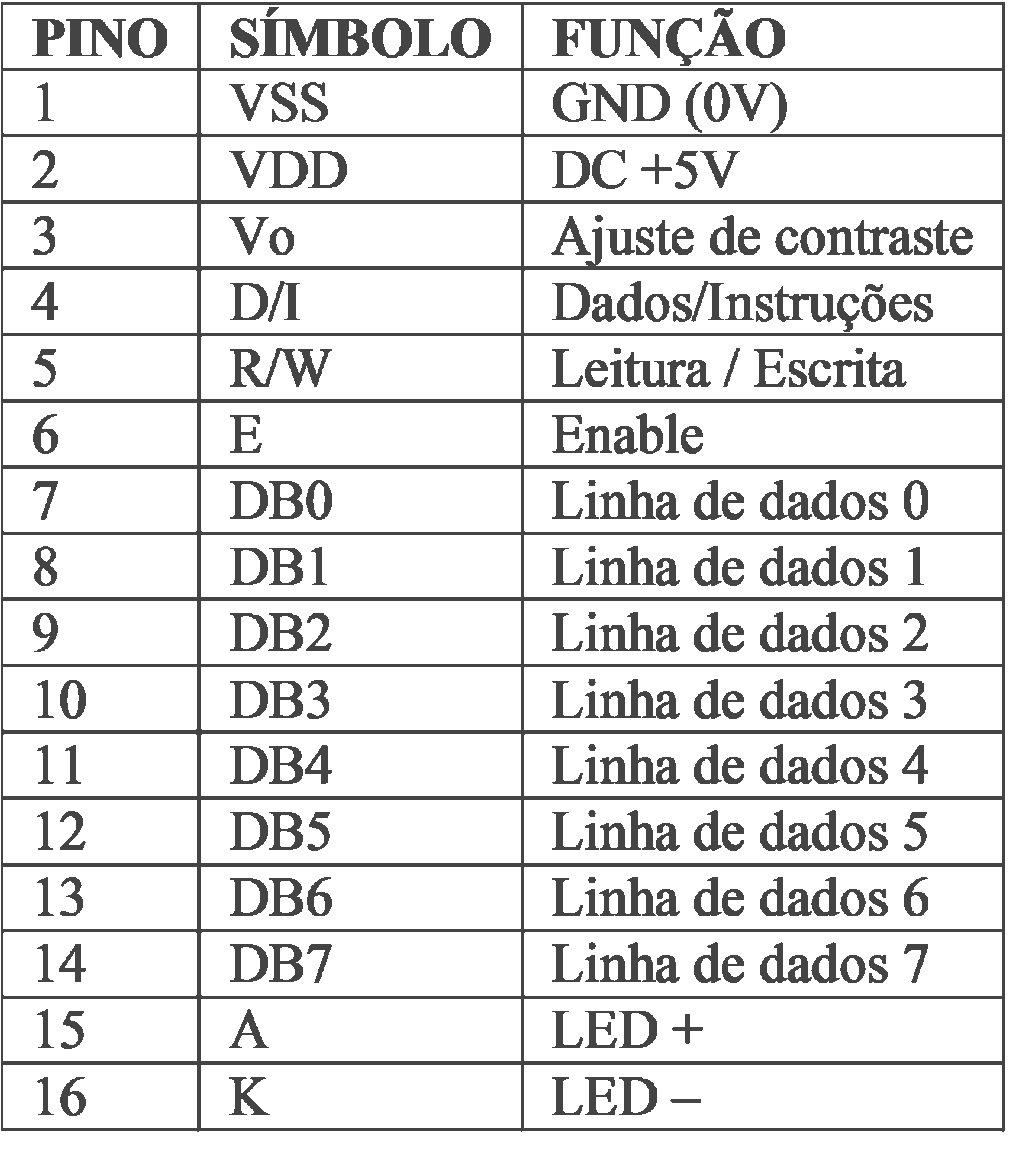 Alimentação
(VEE)
(RS)
Barramento de comunicação
Energia para os LEDs de backlight
Interface com Display LCD
O pino 1 (Vss) é ligado ao terra e o pino 2 (Vdd) na tensão de 5V.
No pino 3 (Vo) deve-se ter uma tensão entre 0 e 5V para ajuste do contraste. Isso pode ser feito com um potênciômetro, como abaixo:
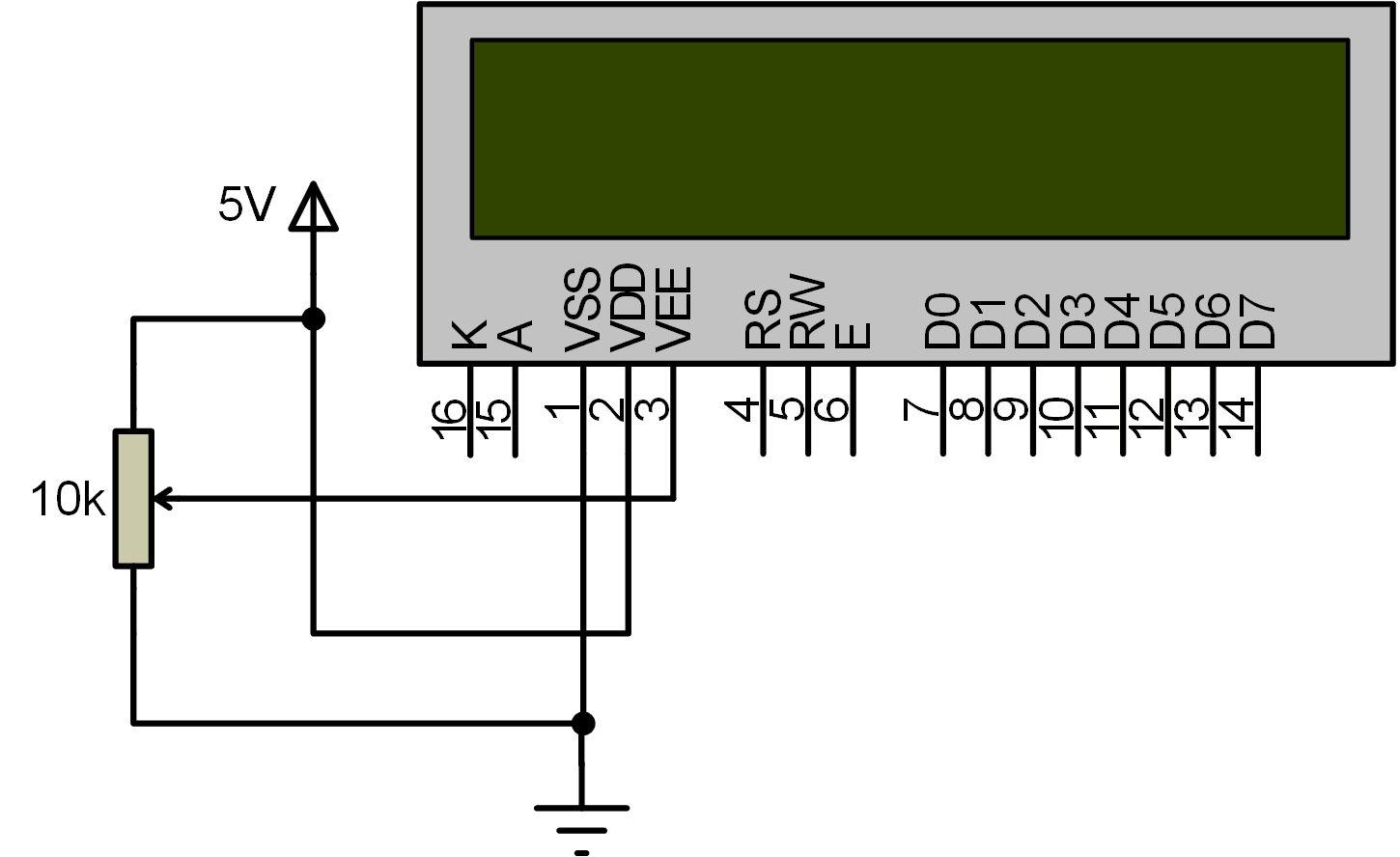 Interface com Display LCD
No modo nibble, o display é controlado por meio de comandos e dados, enviados pelos pinos RS, RW, D4, D5, D6 e D7)
O pino RS designa o tipo de informação enviada:
Se RS=0: envio de comandos; 
Se RS=1: envio de dados.
O pino RW controla a natureza da operação. 
Se RW=0: operação de escrita de dados no display;
Se RW=1: operação de leitura.
Também possui um pino de habilitação (ENABLE).
Em geral, deixa-se permanentemente o pino ENABLE ligado em 3,3V e o pino RW ligado em GND.
Interface com Display LCD
Biblioteca TextLCD
Biblioteca disponível no MBED para utilização do display LDC no STM32, modo nibble.
A mesma deve ser incluída no cabeçalho do programa principal: #include "TextLCD.h"
O seguinte comando define a pinagem utilizada do kit para interface com o display LCD:
    TextLCD lcd(RS, Enable, DB4, DB5, DB6, DB7); 
Como exemplo, o comando:
     TextLCD lcd(PA_9, PC_7, PB_5, PB_4, PB_10, PA_8);
faz as seguintes atribuições:
Interface com Display LCD
Biblioteca TextLCD
/* PINAGEM DA LIGAÇÃO STM32 - LDC **
---------------------------------------------
*  - DB4               : d4  -> PB_5
*  - DB5               : d5  -> PB_4
*  - DB6               : d6  -> PB_10
*  - DB7               : d7  -> PA_8
*  - RS                 : d8  -> PA_9
*  - Enable           : d9  -> PC_7
*  - RW                : GND (only W mode)
---------------------------------------------
***/
Interface com Display LCD
Biblioteca TextLCD
O comando lcd.cls() limpa os caracteres do display;
O comando lcd.printf() imprime strings constantes e variáveis no display.
O comando lcd.locate(x,y) posiciona o display na coluna x (0 a 15), linha y (0 ou 1).
Interface com Display LCD
Exemplo de Aplicação
Utilize o display LCD 16x02 para mostrar o valor do acumulador de um contador cíclico de 0 a 59, com incremento a cada 0,5 segundos.
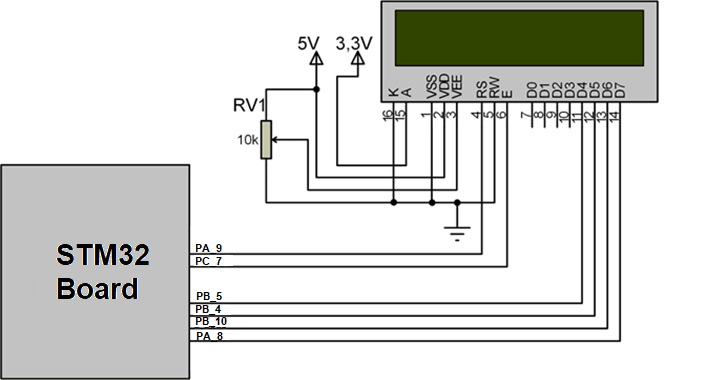 Montagem com Display 7 Segmentos
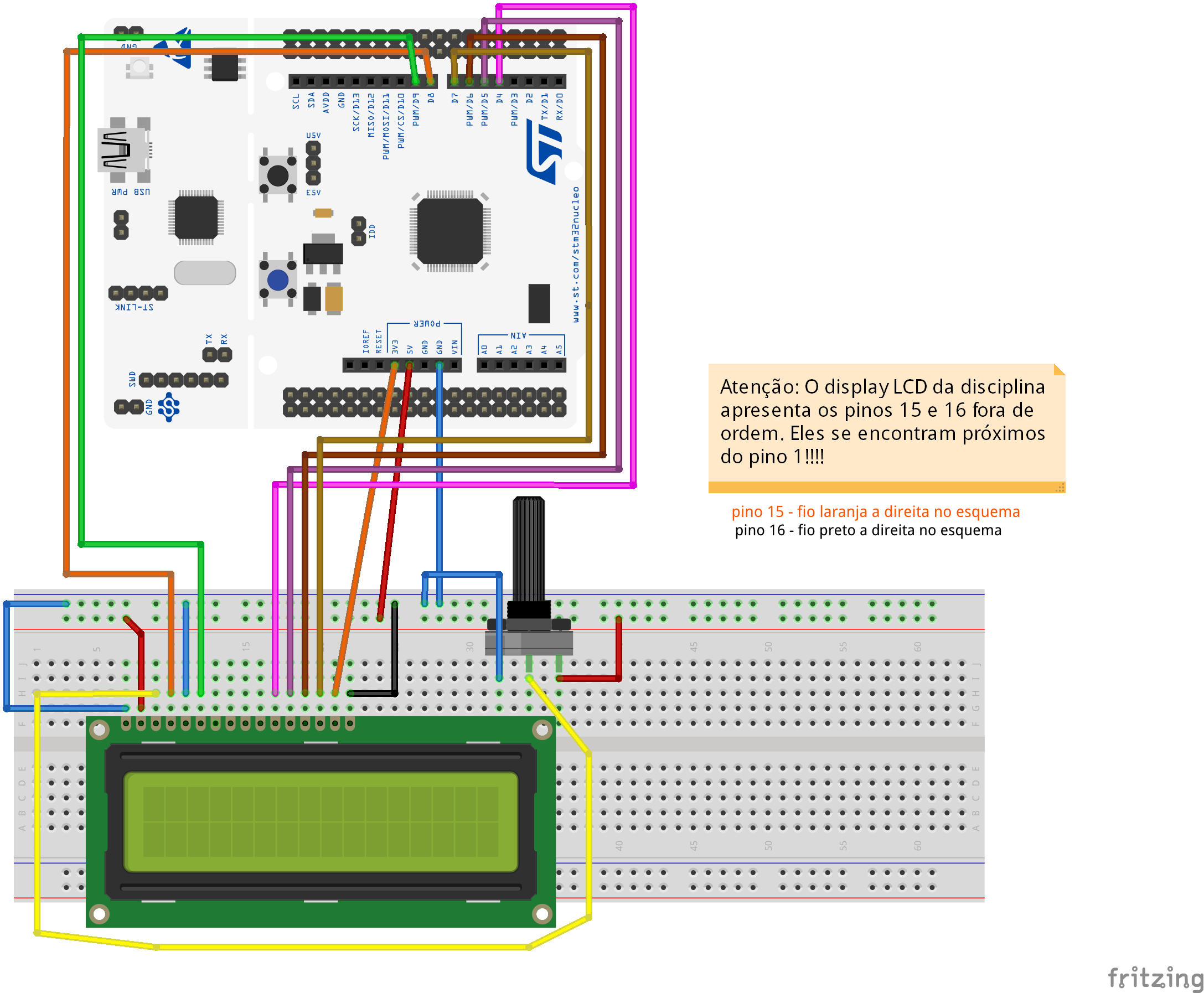 Interface com Display LCD
Código
#include "mbed.h"
#include "TextLCD.h"
TextLCD lcd(PA_9, PC_7, PB_5, PB_4, PB_10,PA_8);
int main() {
    int count = 0;
    lcd.cls();
    lcd.printf("CONTA DE 0 A 59");
    wait(0.5);
    while (1) {
        lcd.locate(0,1);
        lcd.printf("CT=%2d", count);
        count = count + 1;
        wait(0.5);
        if (count == 60) count=0;
    }
Acelerômetro
Observação:
A biblioteca TextLCD.h precisa ser importada no projeto.
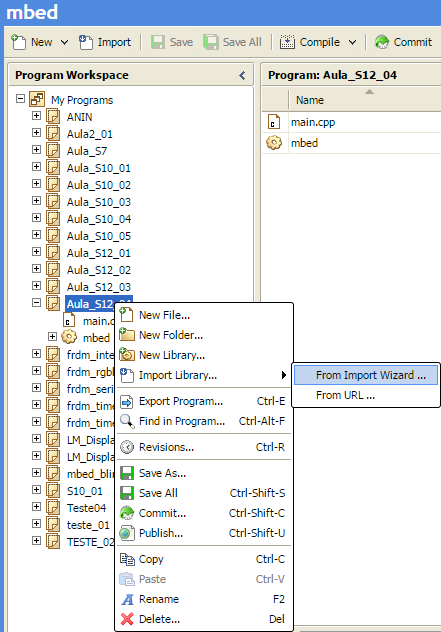 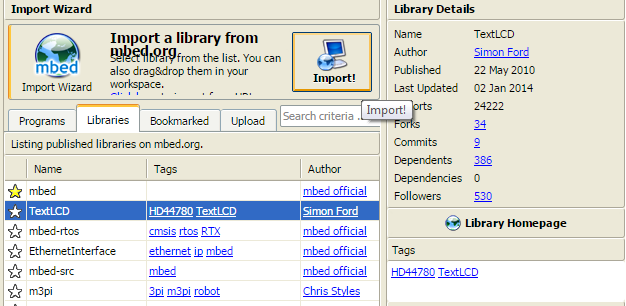